Documento interno de trabajo
Comisión de concertación
Principales resultados
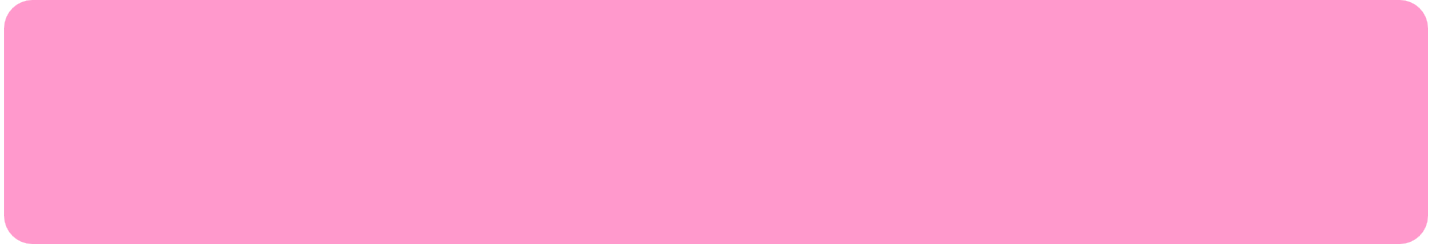 Diciembre 2024
Contenido
Mercado laboral

Principales resultados enero – octubre 2024
Población ocupada según rangos de ingresos 
Ingresos promedios
Cotización a pensión

Pobreza monetaria

Pobreza monetaria y desigualdad de ingresos
Ingreso real por quintiles de ingreso 

Demografía empresarial

Creación y supervivencia de empresas
Documento interno de trabajo
Mercado laboral
Total nacional 
Total 13 ciudades y áreas metropolitanas
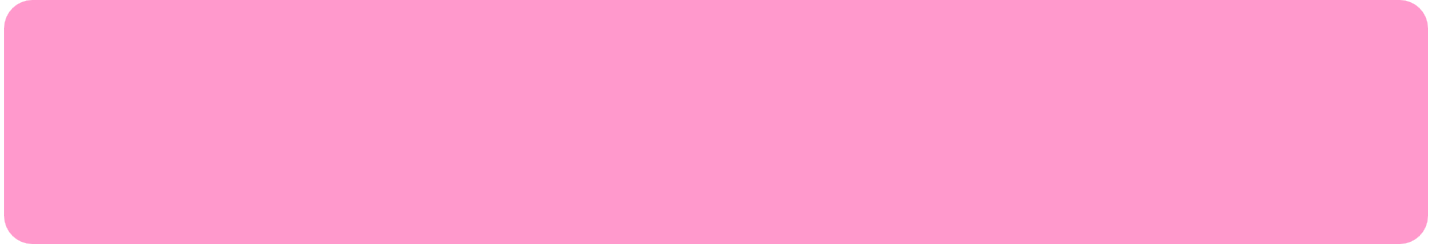 Enero - octubre 2024
Tasa global de participación – TGP,   Tasa de ocupación – TO  y Tasa de desocupación – TD   
Total nacional
Enero – octubre (2018-2024)
Documento interno de trabajo
Notas: ᛫ Datos expandidos con proyecciones de población elaboradas con base en los resultados del Censo Nacional de Población y Vivienda 2018.
Fuente: DANE, GEIH.
Tasa global de participación – TGP,   Tasa de ocupación – TO, Tasa de desocupación – TD y Tasa de subocupación - TS
Enero – octubre (2023-2024)
Documento interno de trabajo
Notas: ᛫ 13 ciudades y áreas metropolitanas incluye Bogotá D.C., Medellín A.M., Cali A.M., Barranquilla A.M., Bucaramanga A.M., Manizales A.M., Pereira A.M., Cúcuta A.M., Pasto, Ibagué, Montería, Cartagena y Villavicencio.
            ᛫ Datos expandidos con proyecciones de población elaboradas con base en los resultados del Censo Nacional de Población y Vivienda 2018.
Fuente: DANE, GEIH.
Tasa global de participación – TGP,   Tasa de ocupación – TO, Tasa de desocupación – TD y Tasa de subocupación – TS según sexo
Enero – octubre (2023-2024)
Documento interno de trabajo
Notas: ᛫ 13 ciudades y áreas metropolitanas incluye Bogotá D.C., Medellín A.M., Cali A.M., Barranquilla A.M., Bucaramanga A.M., Manizales A.M., Pereira A.M., Cúcuta A.M., Pasto, Ibagué, Montería, Cartagena y Villavicencio.
            ᛫ Datos expandidos con proyecciones de población elaboradas con base en los resultados del Censo Nacional de Población y Vivienda 2018.
Fuente: DANE, GEIH.
Población ocupada, desocupada y fuera de la fuerza de trabajo
Enero – octubre (2023-2024)
Documento interno de trabajo
Notas:  ᛫ Datos expandidos con proyecciones de población elaboradas con base en los resultados del Censo Nacional de Población y Vivienda 2018.
            ᛫ Los resultados de la variación absoluta pueden diferir por los valores aproximados a mil.
            ᛫ Los datos de las poblaciones están en miles de personas.
            ᛫ 13 ciudades y áreas metropolitanas incluye Bogotá D.C., Medellín A.M., Cali A.M., Barranquilla A.M., Bucaramanga A.M., Manizales A.M., Pereira A.M., Cúcuta A.M., Pasto, Ibagué, Montería, Cartagena y Villavicencio.
Fuente: DANE, GEIH.
Población ocupada según rama de actividad
Enero – octubre (2023-2024)
Documento interno de trabajo
Suministro de electricidad, gas, agua y gestión de desechos^ incluye la rama de Explotación de minas y canteras.
Notas: ᛫ Por efecto de redondeo y la no inclusión de la categoría “No informa”, las sumas de las poblaciones, distribuciones, variaciones absolutas y contribuciones pueden diferir del total.
            ᛫ Datos expandidos con proyecciones de población elaboradas con base en los resultados del Censo Nacional de Población y Vivienda 2018.
            ᛫ Los datos de las poblaciones están en miles de personas. 
Fuente: DANE, GEIH.
Población ocupada según rama de actividad
Total nacional	 	
Enero – octubre (2015-2024)
Documento interno de trabajo
Fuente: DANE, GEIH.
Población ocupada según rama de actividad
Total nacional	 	
Enero – octubre (2015-2024)
Documento interno de trabajo
Fuente: DANE, GEIH.
Población ocupada según rama de actividad
Total nacional	 	
Enero – octubre (2015-2024)
Documento interno de trabajo
Nota: Suministro de electricidad, gas, agua y gestión de desechos^ incluye la rama de Explotación de minas y canteras.
Fuente: DANE, GEIH.
Población ocupada según rama de actividad
Enero – octubre (2023-2024)
Documento interno de trabajo
Otras ramas^: Agricultura, pesca, ganadería, caza y silvicultura; Explotación de minas y canteras; Suministro de electricidad, gas, agua y gestión de desechos.
Notas: ᛫ 13 ciudades y áreas metropolitanas incluye Bogotá D.C., Medellín A.M., Cali A.M., Barranquilla A.M., Bucaramanga A.M., Manizales A.M., Pereira A.M., Cúcuta A.M., Pasto, Ibagué, Montería, Cartagena y Villavicencio.
            ᛫ Por efecto de redondeo y la no inclusión de la categoría “No informa”, las sumas de las poblaciones, distribuciones, variaciones absolutas y contribuciones pueden diferir del total.
            ᛫ Datos expandidos con proyecciones de población elaboradas con base en los resultados del Censo Nacional de Población y Vivienda 2018.
            ᛫ Los datos de las poblaciones están en miles de personas. 
Fuente: DANE, GEIH.
Población ocupada según posición ocupacional
Enero – octubre (2023-2024)
Documento interno de trabajo
Notas: ᛫ Por efecto de redondeo y la no inclusión de la categoría “Otro”, la sumas de las distribuciones, variaciones absolutas y contribuciones pueden diferir del total.
            ᛫ Datos expandidos con proyecciones de población elaboradas con base en los resultados del Censo Nacional de Población y Vivienda 2018.
            ᛫ Los datos de las poblaciones están en miles de personas. 
Fuente: DANE, GEIH.
Población ocupada según posición ocupacional
Enero – octubre (2023-2024)
Documento interno de trabajo
Notas: ᛫ Obrero, empleado particular ^ incluye la posición ocupacional Jornalero peón.
᛫ Por efecto de redondeo y la no inclusión de la categoría “Otro”, la sumas de las distribuciones, variaciones absolutas y contribuciones pueden diferir del total".
            ᛫ 13 ciudades y áreas metropolitanas incluye Bogotá D.C., Medellín A.M., Cali A.M., Barranquilla A.M., Bucaramanga A.M., Manizales A.M., Pereira A.M., Cúcuta A.M., Pasto, Ibagué, Montería, Cartagena y Villavicencio.
            ᛫ Los datos de las poblaciones están en miles de personas. ᛫ Datos expandidos con proyecciones de población elaboradas con base en los resultados del Censo Nacional de Población y Vivienda 2018.
Fuente: DANE, GEIH.
Proporción de población ocupada informal^
Total nacional, total 13 y 23 ciudades y áreas metropolitanas y Centros poblados y rural disperso
Enero - octubre (2021 – 2024)
Documento interno de trabajo
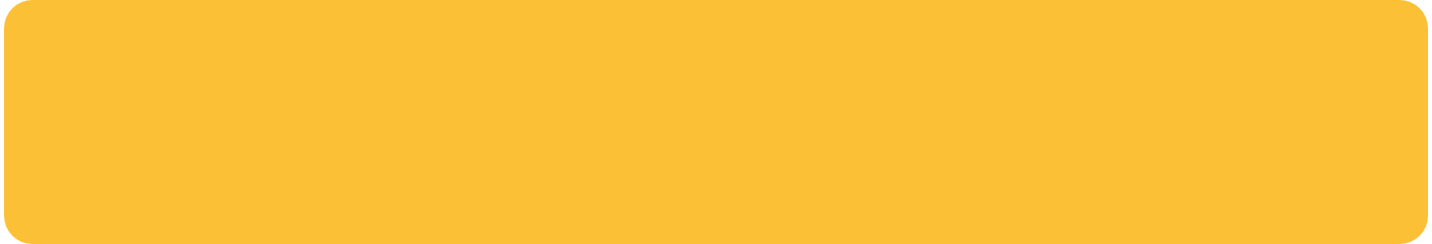 ^ La definición adoptada por el DANE para la medición de la ocupación informal, se basa en la resolución de la 17ª CIET de la OIT (2003) y de las recomendaciones del grupo de DELHI sobre las estadísticas
del sector informal. En esta se indica que la ocupación informal se mide teniendo en cuenta, tanto a la empresa (sector) para los independientes, como la condición del puesto de trabajo para asalariados.
También son ocupados Informales, por definición,  todos los Trabajadores sin remuneración y la categoría “Otro”. 
p.p.: Puntos porcentuales.
Notas: ᛫ 13 ciudades y áreas metropolitanas incluye Bogotá D.C., Medellín A.M., Cali A.M., Barranquilla A.M., Bucaramanga A.M., Manizales A.M., Pereira A.M., Cúcuta A.M., Pasto, Ibagué, Montería, Cartagena y Villavicencio.
            ᛫ 23 ciudades incluye 13 ciudades y áreas metropolitanas más Tunja, Florencia, Popayán, Valledupar, Quibdó, Neiva, Riohacha, Santa Marta, Armenia y Sincelejo. 
            ᛫ Por efectos de redondeo, las cifras de las variaciones pueden diferir ligeramente con la diferencia calculada.
Fuente: DANE, GEIH.
Población ocupada que está afiliada o hace parte de una asociación gremial o sindical 
según sexo 
Total Nacional 
Enero - octubre (2023- 2024)
Documento interno de trabajo
Notas: ᛫ Datos expandidos con proyecciones de población elaboradas con base en los resultados del Censo Nacional de Población y Vivienda 2018.
            ᛫ Poblaciones en miles.  
Fuente: DANE, GEIH.
Documento interno de trabajo
Población ocupada según rango de ingresos 
(ganancias y salarios laborales)
Total nacional
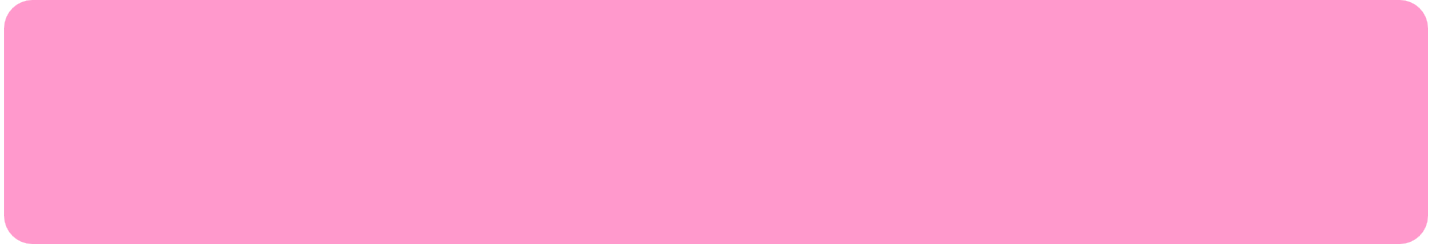 Enero - octubre 2024
Población ocupada según rango de ingresos (ganancias y salarios laborales)
Total Nacional 
Enero – octubre (2023- 2024)
Documento interno de trabajo
Notas: ᛫ Datos expandidos con proyecciones de población elaboradas con base en los resultados del Censo Nacional de Población y Vivienda 2018.
            ᛫ Las ganancias y salarios laborales corresponden a los ingresos monetarios de la primera actividad.
            ᛫ Se excluye la categoría trabajador sin remuneración.
            ᛫ El total ocupados corresponde aquellos que reportan ingresos, es decir, asalariados e independientes, por tal razón puede diferir de los totales mostrados en las diapositivas anteriores.
Fuente: DANE, GEIH.
Población ocupada según rango de ingresos, situación en la ocupación y sexo
Total Nacional 
Enero – octubre (2023- 2024)
Notas: ᛫ Poblaciones en miles.
            ᛫ Datos expandidos con proyecciones de población elaboradas con base en los resultados del Censo Nacional de Población y Vivienda 2018.
            ᛫ Se excluye la categoría trabajador sin remuneración.
            ᛫ Las ganancias y salarios laborales corresponden a los ingresos monetarios de la primera actividad. 
            ᛫ El total ocupados corresponde aquellos que reportan ingresos, es decir, asalariados e independientes, por tal razón puede diferir de los totales mostrados en las diapositivas anteriores.
Fuente: DANE, GEIH.
Documento interno de trabajo
Población ocupada según rango de ingresos, situación en la ocupación y sexo
Total Nacional 
Enero – octubre (2023- 2024)
Notas: ᛫ Poblaciones en miles.
            ᛫ Datos expandidos con proyecciones de población elaboradas con base en los resultados del Censo Nacional de Población y Vivienda 2018.
            ᛫ Se excluye la categoría trabajador sin remuneración.
            ᛫ Las ganancias y salarios laborales corresponden a los ingresos monetarios de la primera actividad. 
            ᛫ El total ocupados corresponde aquellos que reportan ingresos, es decir, asalariados e independientes, por tal razón puede diferir de los totales mostrados en las diapositivas anteriores.
Fuente: DANE, GEIH.
Documento interno de trabajo
Distribución porcentual de la población ocupada según rango de ingresos, situación en la ocupación y sexo
Total Nacional 
Enero – octubre (2023- 2024)
Documento interno de trabajo
Notas: ᛫ Datos expandidos con proyecciones de población elaboradas con base en los resultados del Censo Nacional de Población y Vivienda 2018.
            ᛫ Se excluye la categoría trabajador sin remuneración.
            ᛫ Las ganancias y salarios laborales corresponden a los ingresos monetarios de la primera actividad. 
            ᛫ El total ocupados corresponde aquellos que reportan ingresos, es decir, asalariados e independientes, por tal razón puede diferir de los totales mostrados en las diapositivas anteriores.
Fuente: DANE, GEIH.
Distribución porcentual de la población ocupada según rango de ingresos, situación en la ocupación y sexo
Total Nacional 
Enero – octubre (2023- 2024)
Documento interno de trabajo
Notas: ᛫ Datos expandidos con proyecciones de población elaboradas con base en los resultados del Censo Nacional de Población y Vivienda 2018.
            ᛫ Se excluye la categoría trabajador sin remuneración.
            ᛫ Las ganancias y salarios laborales corresponden a los ingresos monetarios de la primera actividad. 
            ᛫ El total ocupados corresponde aquellos que reportan ingresos, es decir, asalariados e independientes, por tal razón puede diferir de los totales mostrados en las diapositivas anteriores.
Fuente: DANE, GEIH.
Población ocupada según rango de ingresos, situación en la ocupación y rangos de edad
Total Nacional 
Enero – octubre (2023- 2024)
Documento interno de trabajo
Notas: ᛫ Poblaciones en miles.
            ᛫ Datos expandidos con proyecciones de población elaboradas con base en los resultados del Censo Nacional de Población y Vivienda 2018.
            ᛫ Se excluye la categoría trabajador sin remuneración.
            ᛫ Las ganancias y salarios laborales corresponden a los ingresos monetarios de la primera actividad. 
            ᛫ El total ocupados corresponde aquellos que reportan ingresos, es decir, asalariados e independientes, por tal razón puede diferir de los totales mostrados en las diapositivas anteriores.
Fuente: DANE, GEIH.
Población ocupada según rango de ingresos, situación en la ocupación y rangos de edad
Total Nacional 
Enero – octubre (2023- 2024)
Documento interno de trabajo
Notas: ᛫ Poblaciones en miles.
            ᛫ Datos expandidos con proyecciones de población elaboradas con base en los resultados del Censo Nacional de Población y Vivienda 2018.
            ᛫ Se excluye la categoría trabajador sin remuneración.
            ᛫ Las ganancias y salarios laborales corresponden a los ingresos monetarios de la primera actividad. 
            ᛫ El total ocupados corresponde aquellos que reportan ingresos, es decir, asalariados e independientes, por tal razón puede diferir de los totales mostrados en las diapositivas anteriores.
Fuente: DANE, GEIH.
Distribución porcentual de la población ocupada según rango de ingresos, situación en la ocupación y rangos de edad
Total Nacional 
Enero – octubre (2023- 2024)
Documento interno de trabajo
Notas: ᛫ Datos expandidos con proyecciones de población elaboradas con base en los resultados del Censo Nacional de Población y Vivienda 2018.
            ᛫ Se excluye la categoría trabajador sin remuneración.
            ᛫ Las ganancias y salarios laborales corresponden a los ingresos monetarios de la primera actividad. 
            ᛫ El total ocupados corresponde aquellos que reportan ingresos, es decir, asalariados e independientes, por tal razón puede diferir de los totales mostrados en las diapositivas anteriores.
Fuente: DANE, GEIH.
Distribución porcentual de la población ocupada según rango de ingresos, situación en la ocupación y rangos de edad
Total Nacional 
Enero – octubre (2023- 2024)
Documento interno de trabajo
Notas: ᛫ Datos expandidos con proyecciones de población elaboradas con base en los resultados del Censo Nacional de Población y Vivienda 2018.
            ᛫ Se excluye la categoría trabajador sin remuneración.
            ᛫ Las ganancias y salarios laborales corresponden a los ingresos monetarios de la primera actividad. 
            ᛫ El total ocupados corresponde aquellos que reportan ingresos, es decir, asalariados e independientes, por tal razón puede diferir de los totales mostrados en las diapositivas anteriores.
Fuente: DANE, GEIH.
Documento interno de trabajo
Ingresos promedios
Total nacional y 
Total 13 ciudades y áreas metropolitanas
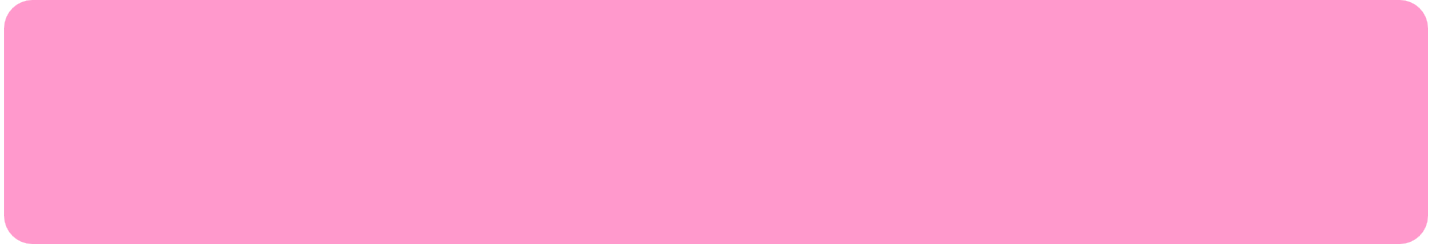 Enero - octubre 2024
Ingresos promedios (ganancias y salarios)
Total Nacional y 13 ciudades y áreas metropolitanas
Enero – octubre (2023- 2024)
Documento interno de trabajo
SMMLV 2024: $1.300.000SMMLV 2023: $1.160.000
Notas: ᛫ Valores a pesos corrientes.
            ᛫ Datos expandidos con proyecciones de población elaboradas con base en los resultados del Censo Nacional de Población y Vivienda 2018.
            ᛫ Se excluye la categoría trabajador sin remuneración.
            ᛫ Las ganancias y salarios laborales corresponden a los ingresos monetarios de la primera actividad, que corresponde a las preguntas p6750 “¿Cuál fue la ganancia neta o los honorarios netos de ... en esa
              actividad, negocio, profesión o finca, el mes pasado ? “ para las personas independientes, y la p6500 “Antes de descuentos, ¿cuánto ganó … el mes pasado en este empleo?  Incluya propinas y 
              comisiones y excluya viáticos y pagos en especie” para las personas asalariadas.
Fuente: DANE, GEIH.
Ingresos promedios (ganancias y salarios) según sexo
Total Nacional y 13 ciudades y áreas metropolitanas
Enero – octubre (2023 - 2024)
Documento interno de trabajo
SMMLV 2024: $1.300.000
SMMLV 2023: $1.160.000
Notas: ᛫ valores a pesos corrientes.
            ᛫ Datos expandidos con proyecciones de población elaboradas con base en los resultados del Censo Nacional de Población y Vivienda 2018.
            ᛫ Se excluye la categoría trabajador sin remuneración.
             ᛫ Las ganancias y salarios laborales corresponden a los ingresos monetarios de la primera actividad. Para las personas independientes corresponde a la pregunta p6750 “¿Cuál fue la ganancia neta o los honorarios netos de ...  en esa actividad, negocio, profesión o finca, el mes pasado ? “y para las personas asalariadas p6500 “Antes de descuentos, ¿cuánto ganó … el mes pasado en este empleo?  Incluya propinas y  comisiones y excluya viáticos y pagos en especie”.
Fuente: DANE, GEIH.
Ingresos promedios (ganancias y salarios) según rangos de edad
Total Nacional y 13 ciudades y áreas metropolitanas
Enero – octubre (2023 - 2024)
Documento interno de trabajo
SMMLV 2024: $1.300.000SMMLV 2023: $1.160.000
Notas: ᛫ valores a pesos corrientes.
            ᛫ Datos expandidos con proyecciones de población elaboradas con base en los resultados del Censo Nacional de Población y Vivienda 2018.
            ᛫ Se excluye la categoría trabajador sin remuneración.
             ᛫ Las ganancias y salarios laborales corresponden a los ingresos monetarios de la primera actividad, que corresponde a las preguntas p6750 “¿Cuál fue la ganancia neta o los honorarios netos de ... en esa actividad, negocio, profesión o finca, el mes pasado ? “ para las personas independientes, y la p6500 “Antes de descuentos, ¿cuánto ganó … el mes pasado en este empleo?  Incluya propinas y comisiones y excluya viáticos y pagos en especie” para las personas asalariadas.
            ᛫ a.m.: área metropolitana
Fuente: DANE, GEIH.
Documento interno de trabajo
Cotización a pensión
Total nacional
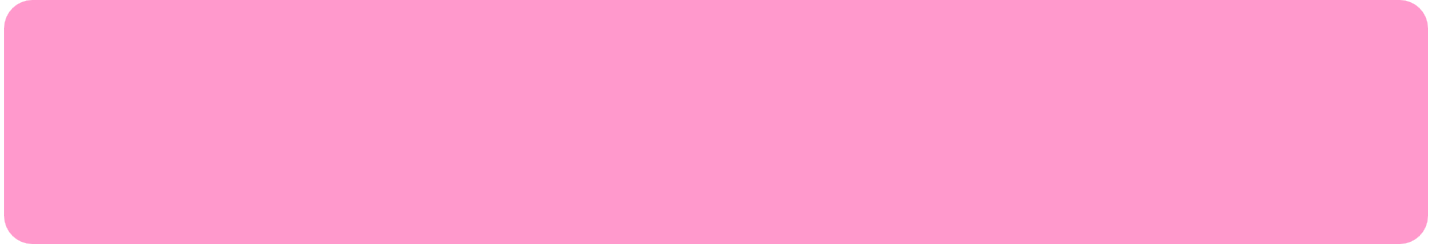 Enero - octubre 2024
Documento interno de trabajo
Población en Edad de Trabajar (PET)
Total nacional
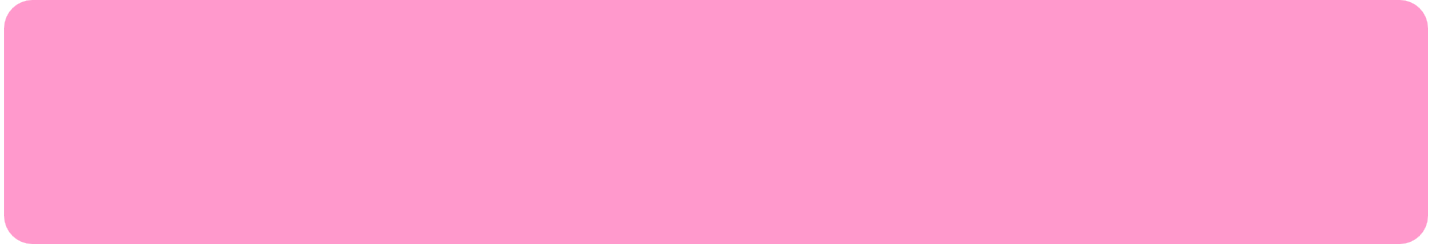 Enero - octubre 2024
Población en edad de trabajar (PET) según sexo y cotización a fondo de pensión
Total Nacional 
Enero – octubre (2023- 2024)
Documento interno de trabajo
Notas: ᛫ Datos expandidos con proyecciones de población elaboradas con base en los resultados del Censo Nacional de Población y Vivienda 2018.
            ᛫ Poblaciones en miles.  
Fuente: DANE, GEIH.
Población en edad de trabajar (PET) según rangos de edad y cotización a fondo de pensión
Total Nacional 
Enero – octubre (2023- 2024)
Documento interno de trabajo
Notas: ᛫ Datos expandidos con proyecciones de población elaboradas con base en los resultados del Censo Nacional de Población y Vivienda 2018.
            ᛫ Poblaciones en miles.  
Fuente: DANE, GEIH.
Población en edad de trabajar (PET) según sexo, edad y cotización a pensión
Total Nacional 
Enero – octubre (2023- 2024)
Documento interno de trabajo
Notas: ᛫ Datos expandidos con proyecciones de población elaboradas con base en los resultados del Censo Nacional de Población y Vivienda 2018.
            ᛫ Poblaciones en miles.  
Fuente: DANE, GEIH.
Documento interno de trabajo
Población ocupada
Total nacional
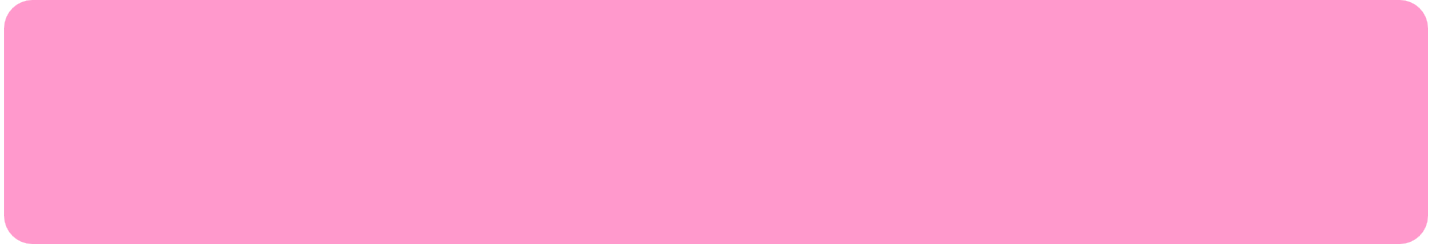 Enero - octubre 2024
Población ocupada según sexo y cotización a fondo de pensión
Total Nacional 
Enero – octubre (2023- 2024)
Documento interno de trabajo
Notas: ᛫ Datos expandidos con proyecciones de población elaboradas con base en los resultados del Censo Nacional de Población y Vivienda 2018.
            ᛫ Poblaciones en miles.  
Fuente: DANE, GEIH.
Población ocupada según rangos de edad y cotización a fondo de pensión
Total Nacional 
Enero – octubre (2023- 2024)
Documento interno de trabajo
Notas: ᛫ Datos expandidos con proyecciones de población elaboradas con base en los resultados del Censo Nacional de Población y Vivienda 2018.
            ᛫ Poblaciones en miles.  
Fuente: DANE, GEIH.
Población ocupada según sexo, edad y cotización a pensión
Total Nacional 
Enero – octubre (2023- 2024)
Documento interno de trabajo
Notas: ᛫ Datos expandidos con proyecciones de población elaboradas con base en los resultados del Censo Nacional de Población y Vivienda 2018.
            ᛫ Poblaciones en miles.  
Fuente: DANE, GEIH.
Documento interno de trabajo
Población desocupada
Total nacional
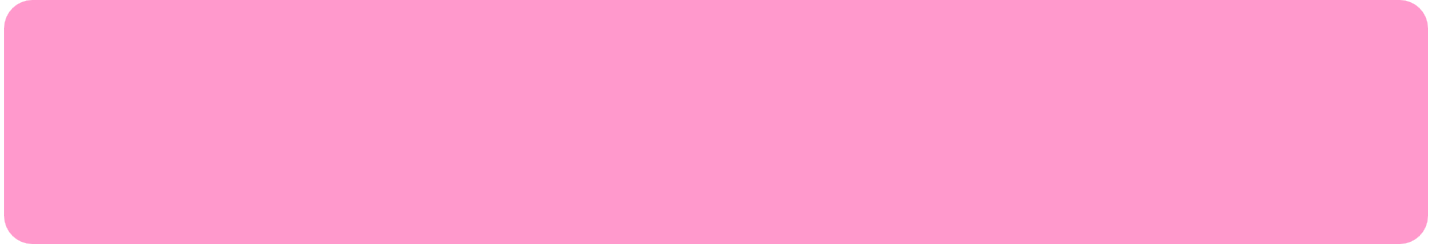 Enero - octubre 2024
Población desocupada según sexo y cotización a fondo de pensión
Total Nacional 
Enero – octubre (2023- 2024)
Documento interno de trabajo
Notas: ᛫ Datos expandidos con proyecciones de población elaboradas con base en los resultados del Censo Nacional de Población y Vivienda 2018.
            ᛫ Poblaciones en miles.  
Fuente: DANE, GEIH.
Población desocupada según rangos de edad y cotización a fondo de pensión
Total Nacional 
Enero – octubre (2023- 2024)
Documento interno de trabajo
Notas: ᛫ Datos expandidos con proyecciones de población elaboradas con base en los resultados del Censo Nacional de Población y Vivienda 2018.
            ᛫ Poblaciones en miles.  
Fuente: DANE, GEIH.
Población desocupada según sexo, edad y cotización a pensión
Total Nacional 
Enero – octubre (2023- 2024)
Documento interno de trabajo
Notas: ᛫ Datos expandidos con proyecciones de población elaboradas con base en los resultados del Censo Nacional de Población y Vivienda 2018.
            ᛫ Poblaciones en miles.  
Fuente: DANE, GEIH.
Documento interno de trabajo
Población fuera de la fuerza de trabajo
Total nacional
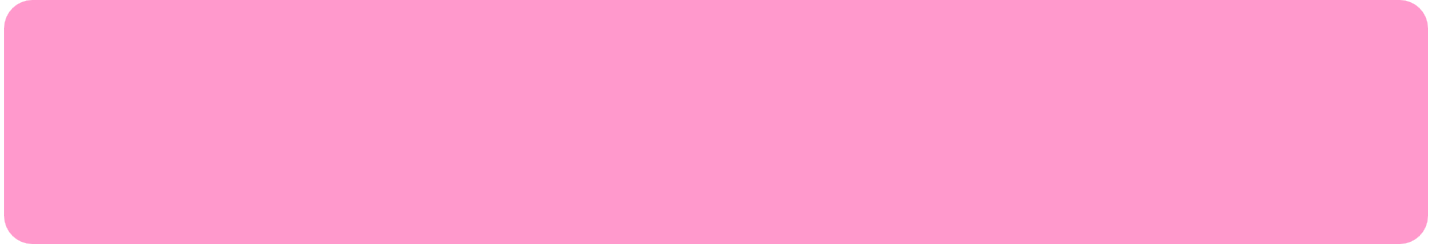 Enero - octubre 2024
Población fuera de la fuerza de trabajo según sexo y cotización a fondo de pensión
Total Nacional 
Enero – octubre (2023- 2024)
Documento interno de trabajo
Notas: ᛫ Datos expandidos con proyecciones de población elaboradas con base en los resultados del Censo Nacional de Población y Vivienda 2018.
            ᛫ Poblaciones en miles.  
Fuente: DANE, GEIH.
Población fuera de la fuerza de trabajo según rangos de edad y cotización a fondo de pensión
Total Nacional 
Enero – octubre (2023- 2024)
Documento interno de trabajo
Notas: ᛫ Datos expandidos con proyecciones de población elaboradas con base en los resultados del Censo Nacional de Población y Vivienda 2018.
            ᛫ Poblaciones en miles.  
Fuente: DANE, GEIH.
Población fuera de la fuerza de trabajo según sexo, edad y cotización a pensión
Total Nacional 
Enero – octubre (2023- 2024)
Documento interno de trabajo
Notas: ᛫ Datos expandidos con proyecciones de población elaboradas con base en los resultados del Censo Nacional de Población y Vivienda 2018.
            ᛫ Poblaciones en miles.  
Fuente: DANE, GEIH.
Resultados de pobreza monetaria
Pobreza monetaria y desigualdad de ingresos
Incidencia de pobreza monetaria (porcentaje)
Principales dominios
2021 - 2023
Fuente: DANE. Gran Encuesta Integrada de Hogares (2021-2023).
Nota: Match GEIH – RR.AA. ayudas institucionales y PILA (Ministerio de Salud).
Nota: Los valores presentados tienen coeficientes de variación estimados (error muestral relativo) inferiores al 15%.
Nota 2021: Empalme a marco 2018.
Resultados pobreza  monetaria extrema
Incidencia de pobreza monetaria extrema (porcentaje)
Principales dominios
  2021 - 2023
Fuente: DANE. Gran Encuesta Integrada de Hogares (2021-2023).
Nota: Match GEIH – RR.AA. ayudas institucionales y PILA (Ministerio de Salud).
Nota 2021: Empalme a marco 2018.
Nota: Los valores presentados tienen coeficientes de variación estimados (error muestral relativo) inferiores al 15%.
Resultados de desigualdad de ingresos
Coeficiente de Gini (puntos)
Principales dominios
2021 - 2023
Fuente: DANE. Gran Encuesta Integrada de Hogares (2021-2023).
Nota: Match GEIH – RR.AA. ayudas institucionales y PILA (Ministerio de Salud).
Nota 2021: Empalme a marco 2018.
Ingreso real según quintiles y fuentes de ingreso
Variación del ingreso real por quintiles de ingreso
Variación del ingreso real per cápita por quintiles y contribuciones por fuente de ingreso
Nacional
2022 - 2023
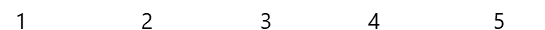 Fuente: DANE. Gran Encuesta Integrada de Hogares (2022-2023).
Nota: Match GEIH – RR.AA. ayudas institucionales y PILA (Ministerio de Salud).
Nota: Valores deflactados a enero de 2018.
Nota: IPV es la imputación del arriendo por propiedad de la vivienda para hogares propietarios.
Nota: Otros incluye ingresos por intereses y dividendos, pensiones y jubilaciones y arriendos.
Demografía Empresarial
Creación y supervivencia 
de empresas
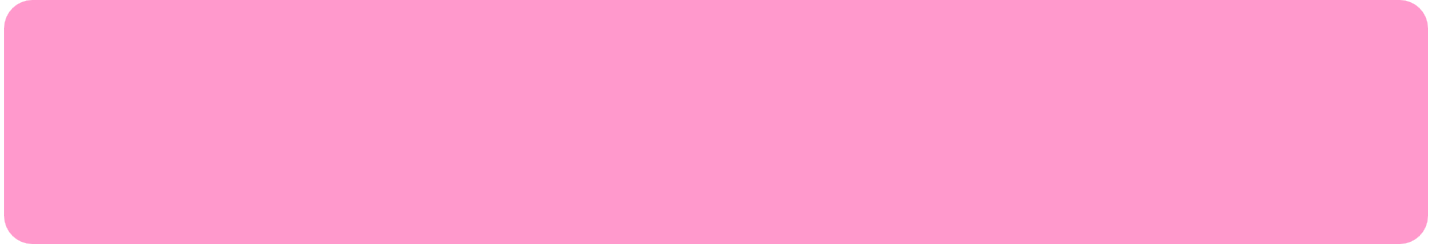 Resultados 2018-2023
Demografía empresarial
Creación de empresas en Colombia 
2018-2023
Durante el período 2018-2023, el 54,6% de las empresas fueron creadas por hombres, el 35,3% por mujeres, el restante 10,1% no registra el sexo del representante legal.
Notas: ᛫ Los indicadores de demografía empresarial siguen los criterios del Manual on Business Demography Statistics (Eurostat-OCDE, 2008) y el universo de empresas y exclusiones usadas para formular los indicadores se describen la Nota Estadística – Demografía y Dinámica Empresarial (DANE, 2022).
            ᛫ Directorio Estadístico de Unidades Económicas – DEUE.
Fuente: DANE, DEUE (2024).
Demografía empresarial
Creación y supervivencia de empresas en Colombia
Tasa de supervivencia empresarial por cohorte 
2018-2023
Entre 2018 y 2022, la tasa de supervivencia empresarial total fue del 46,0%. 
Las empresas lideradas por mujeres alcanzaron la mayor tasa, con un 47,2% de supervivencia, seguidas por las de hombres, con un 46,4% de supervivencia.
Notas: ᛫ Directorio Estadístico de Unidades Económicas – DEUE. 
            ᛫ Se considera sobreviviente a una empresa que ha empleado formalmente al menos una persona durante el año, según el manual de Estadísticas de Demografía Empresarial de la OCDE
Fuente: DANE, DEUE (2024).
Documento interno de trabajo
Comisión de concertación
Principales resultados